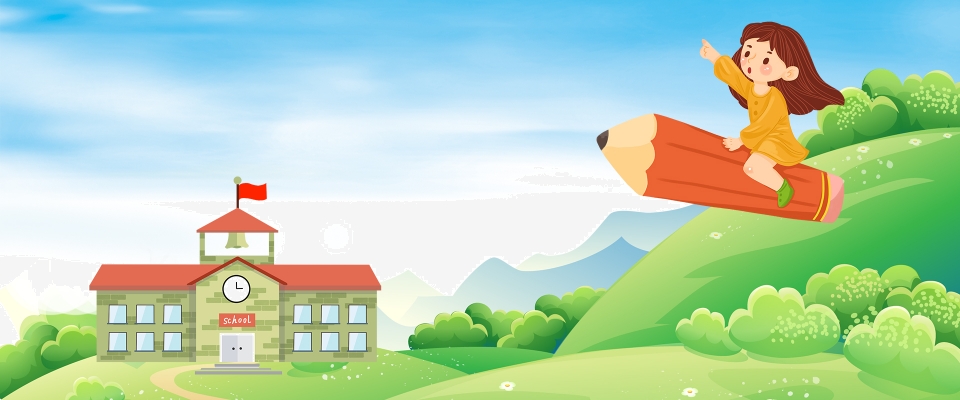 Kết nối tri thức với cuộc sống
TIẾNG VIỆT 
1
Bµi
ai  ay   aây
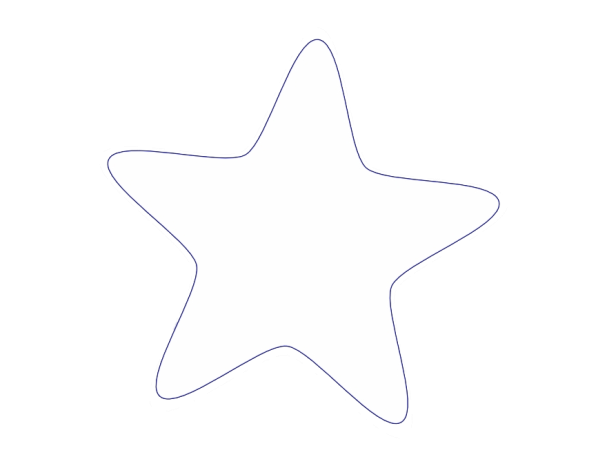 38
TIẾT 1
Khởi  động!
Mảnh ghép sắc màu
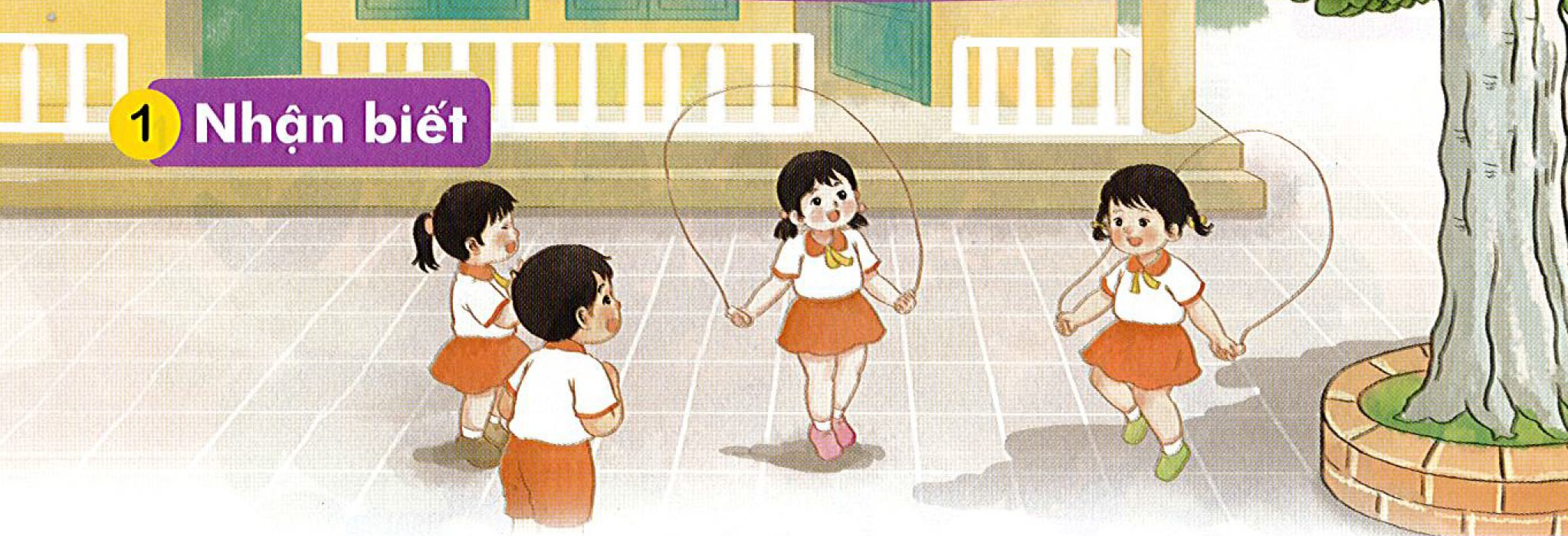 1
2
4
3
1
NhËn biÕt
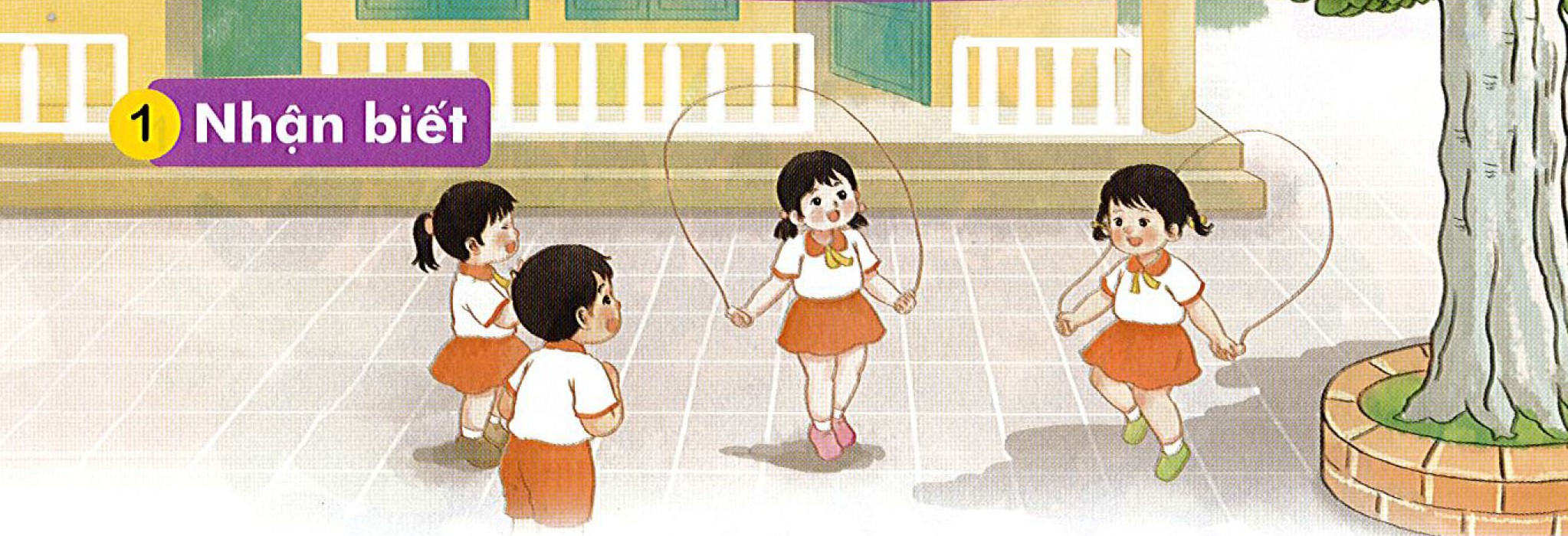 Hai baïn thi nhaûy daây.
2
§äc
ai
ay
aây
h
ai
h
ai
Mình cùng thi tài!
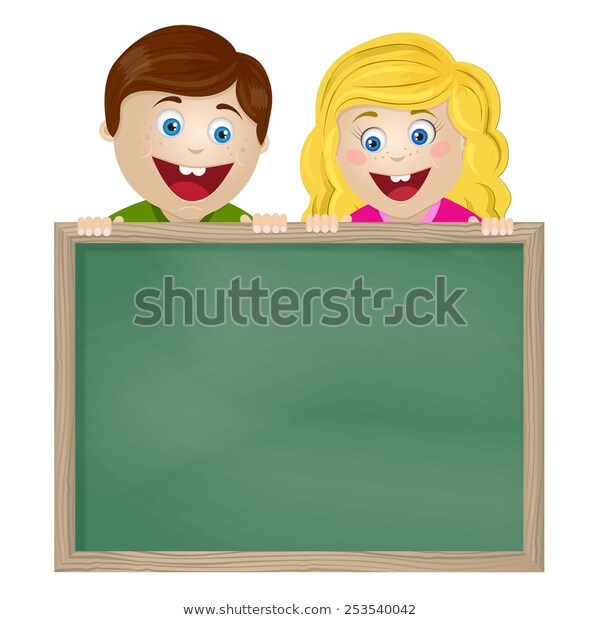 Tạo tiếng mới có vần ai,ay,ây
Mình cùng thi tài!
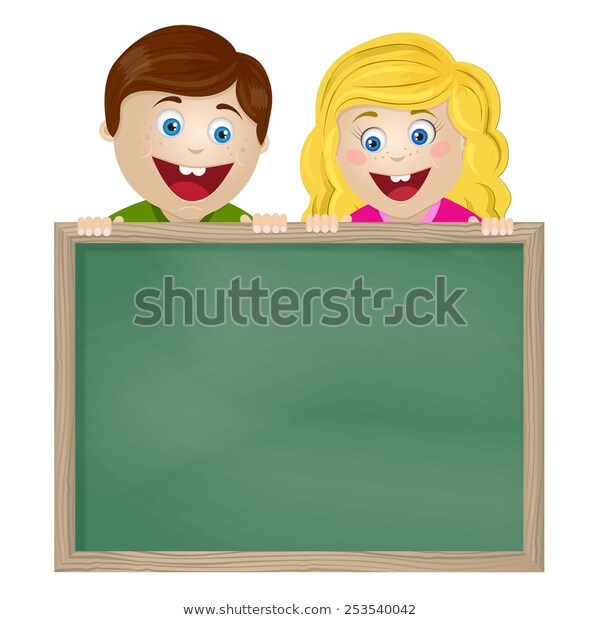 Tạo tiếng mới có vần ai, ay, ây
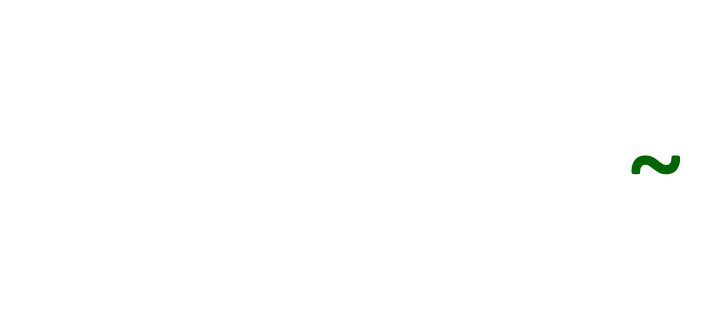 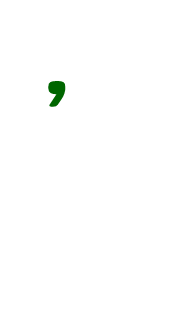 baøi
b
ai
baøi
M:
2
§äc
M×nh cïng  ch¬i trß  !
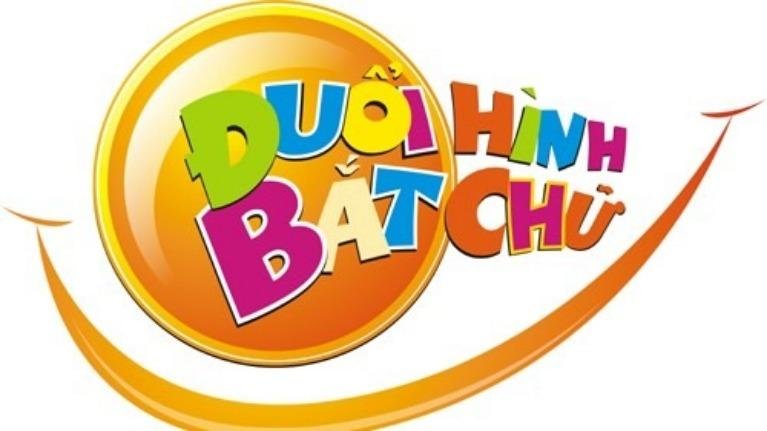 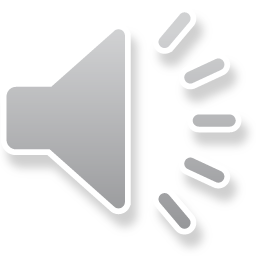 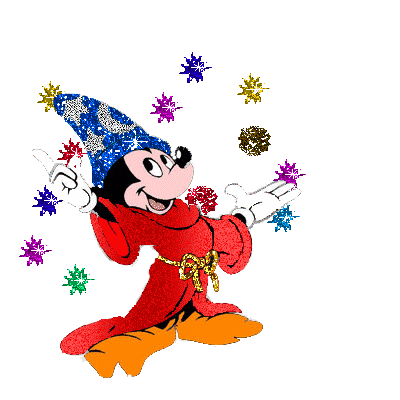 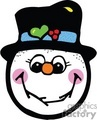 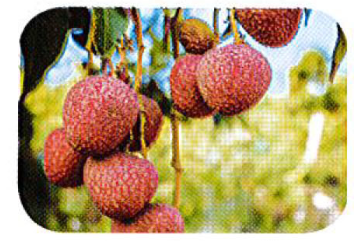 chuøm vaûi
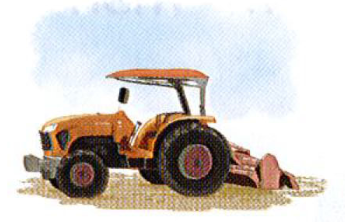 maùy caøy
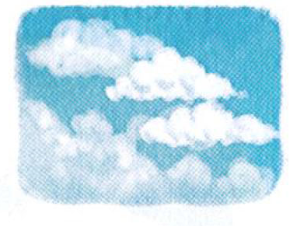 ñaùm maây
2
§äc
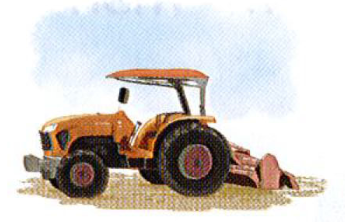 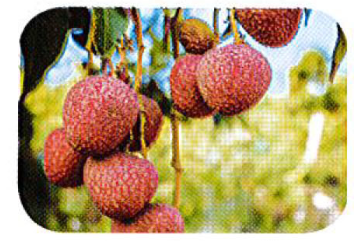 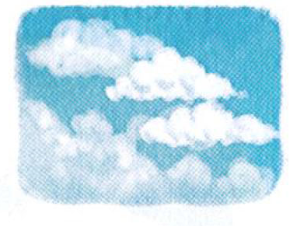 chuøm vaûi
maùy caøy
ñaùm maây
2
§äc
ai
ay
aây
h
ai
h
ai
maùy caøy
ñaùm maây
chuøm vaûi
3
ViÕt b¶ng
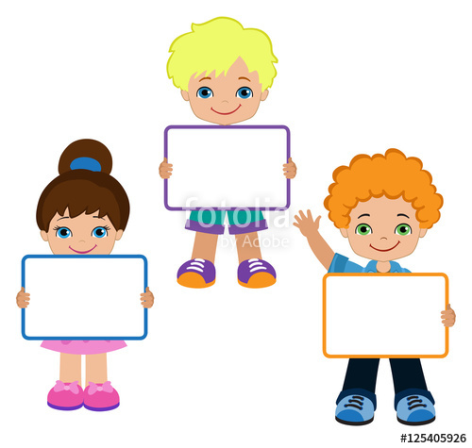 ai,ay,ây
ai,ay,ây
ai,ay,ây
3
ViÕt
3
ViÕt
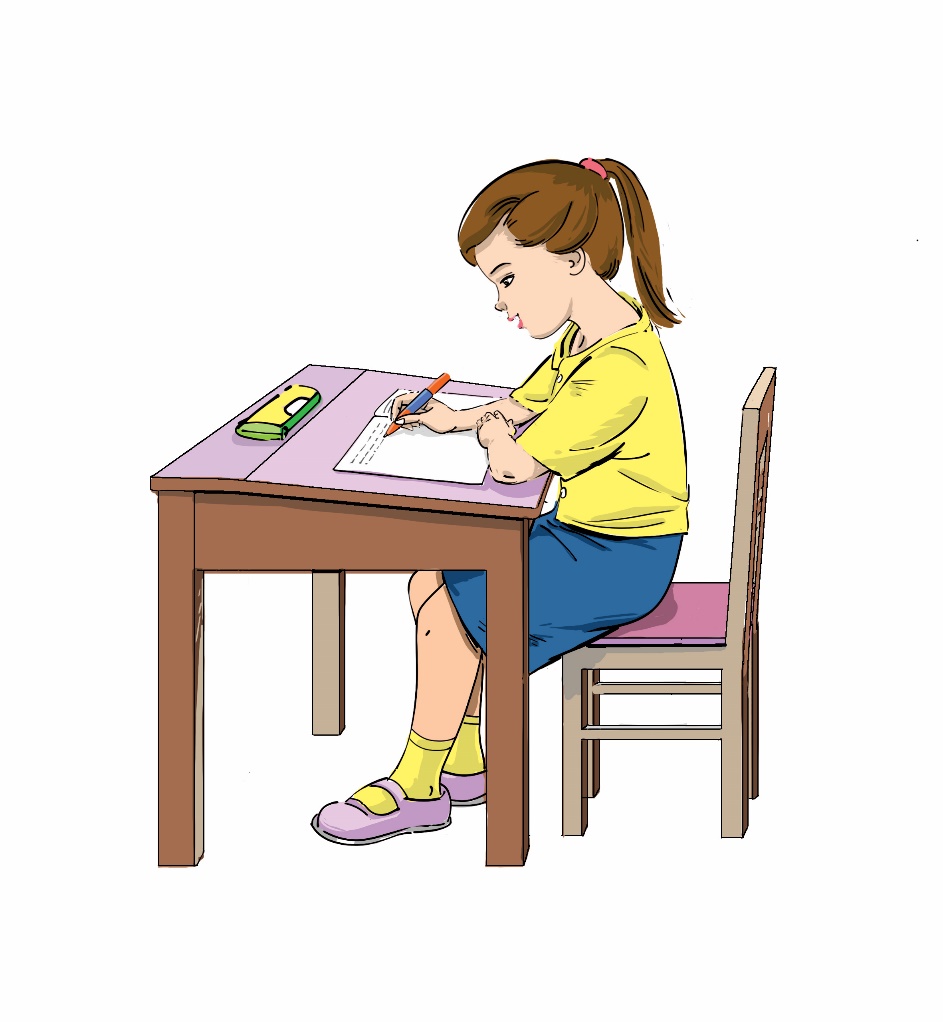 Bµi
ai  ay   aây
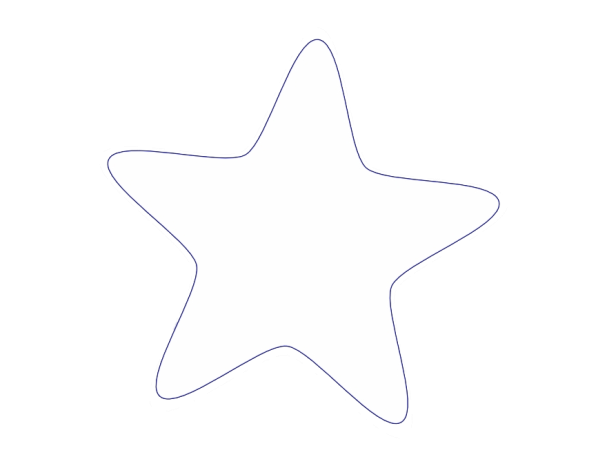 38
TIẾT 2
3
T« vµ viÕt
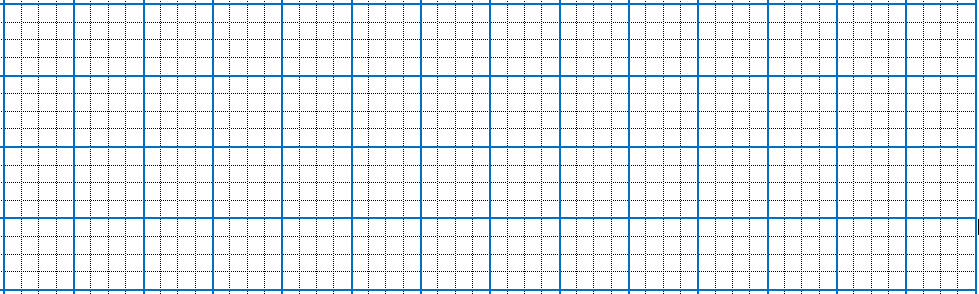 ai
âἫ
aἫ
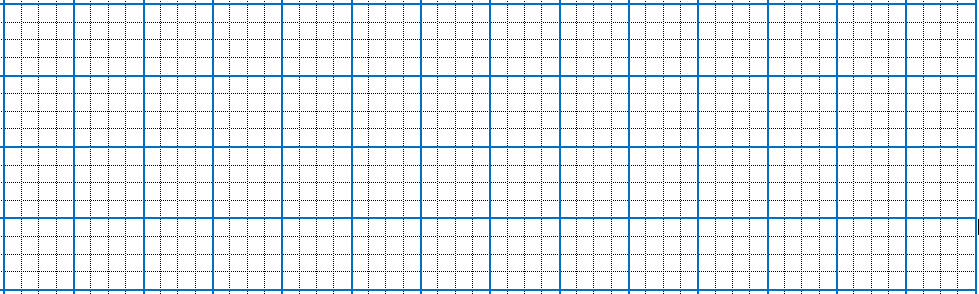 εɸʎ ȩải
đɁʎ ǺâἫ
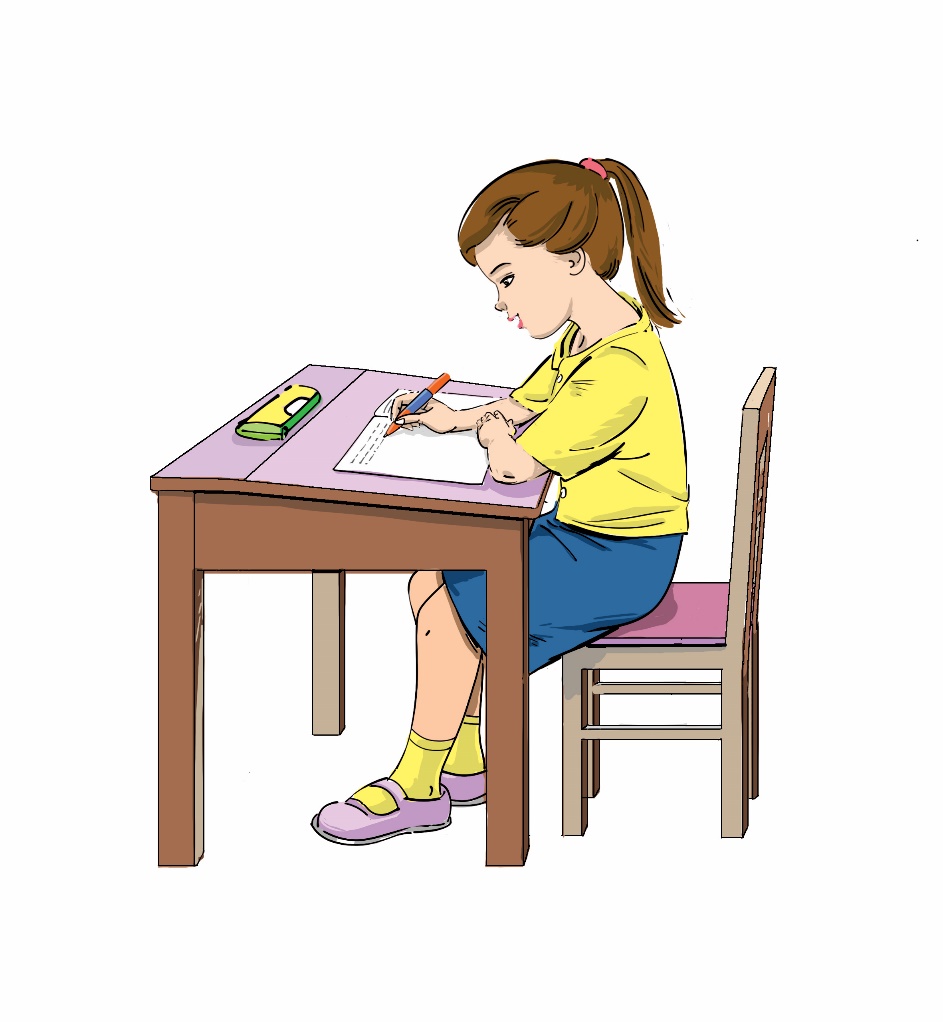 4
§äc
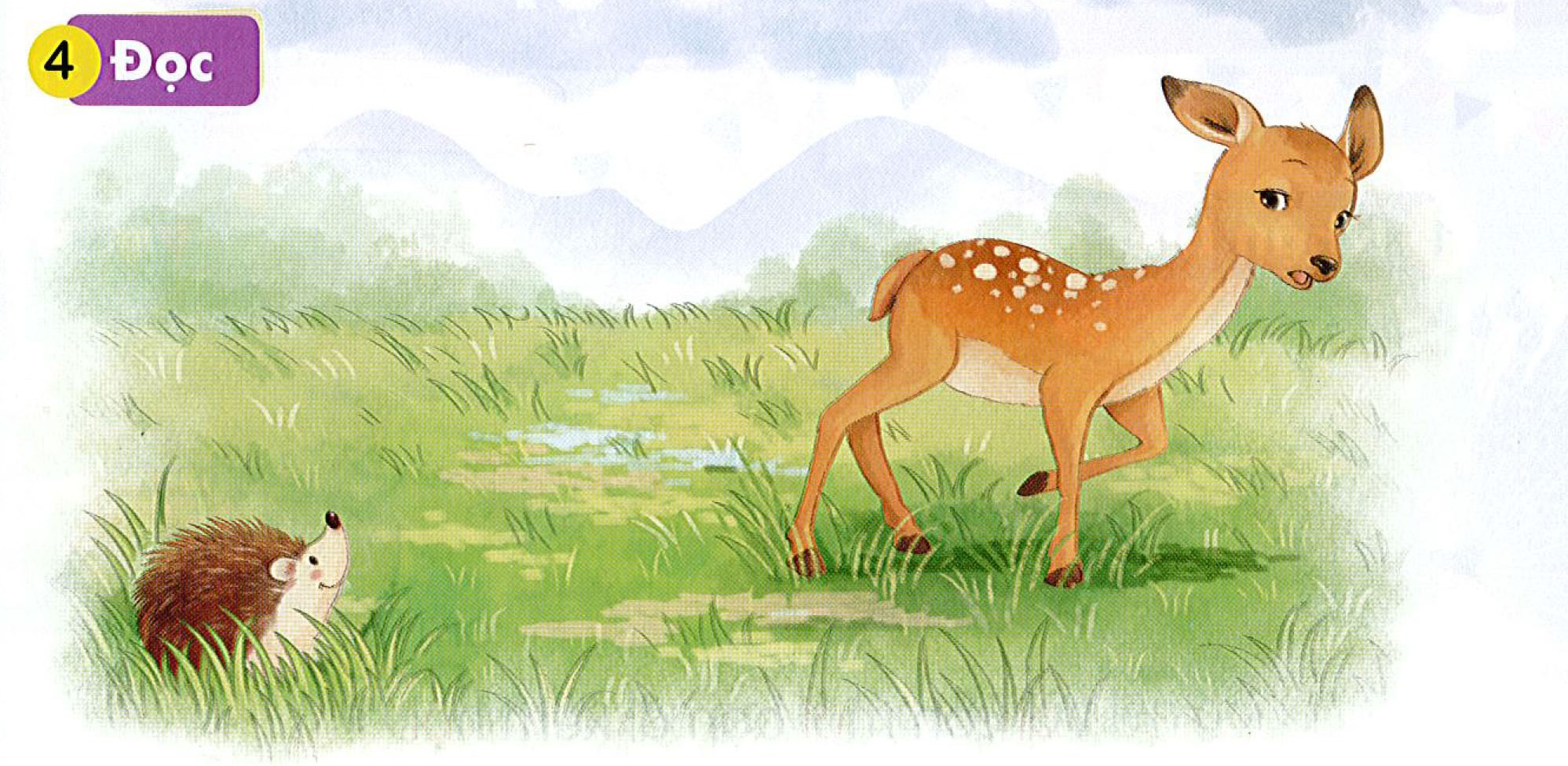 Nai con nhìn thaáy con gì beù nhoû, than ñaày gai nhoïn treân baõi coû. Noù chaïy veà nhaø, hoån heån keå cho meï nghe. Nai meï tuûm tæm: 
“Baïn nhím ñaáy, con aï”.
5
Nãi
Xin loãi
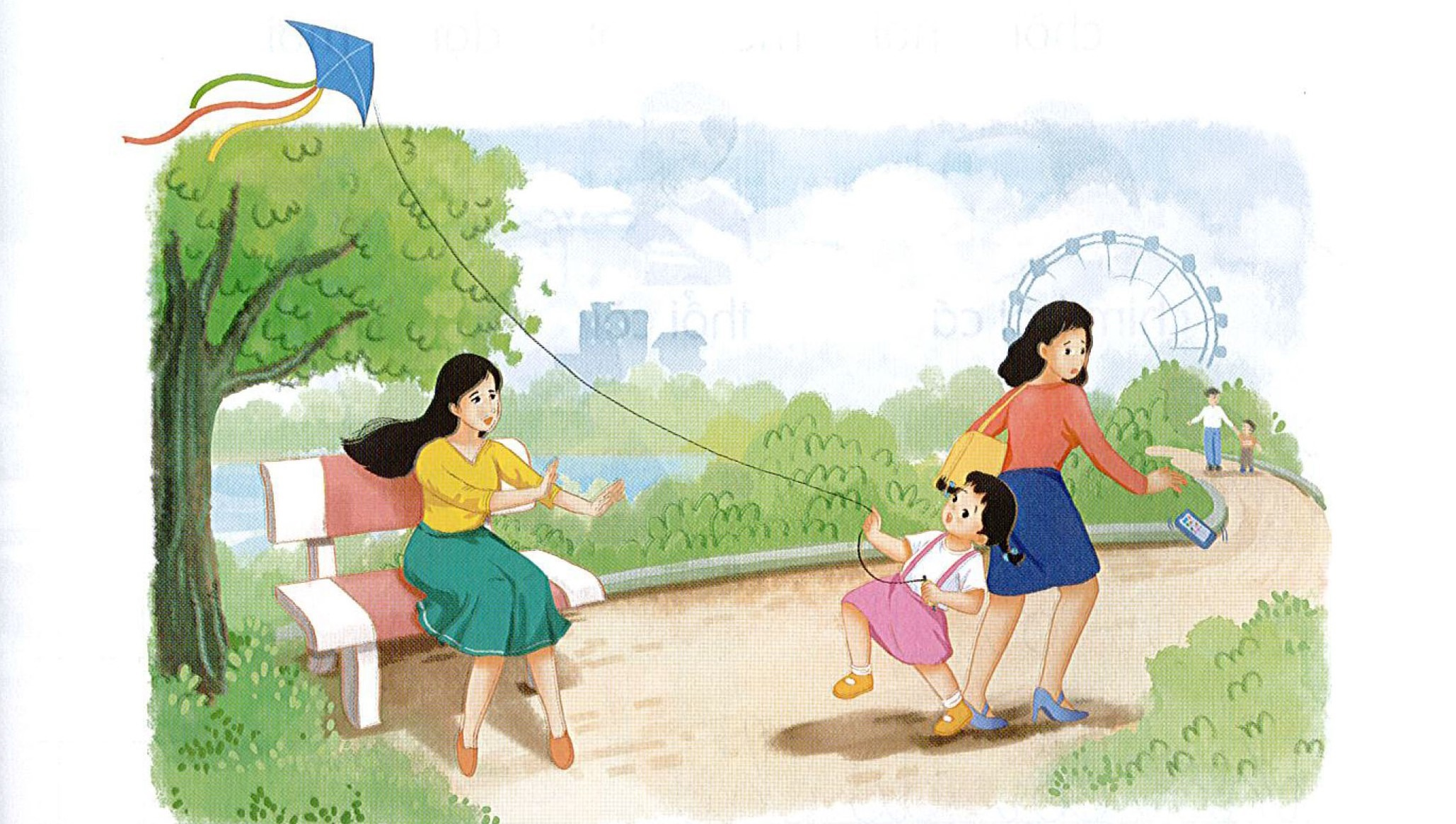 Đọc s¸ch nhÐ!
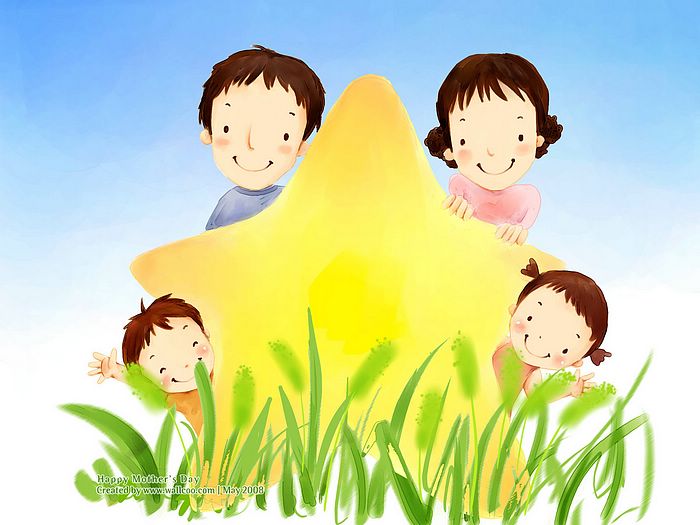 Chóc thÇy c«, c¸c con cïng 
gia đình m·i m·i 
h¹nh phóc !
Hãy đọc nào !
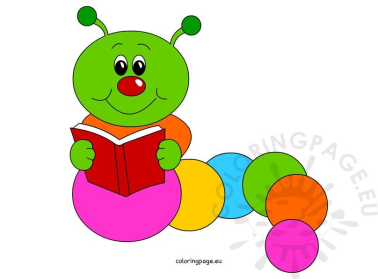 ngoõ heûm         tuûm tæm
Chim sôn ca vaø chim seû ñeán thaêm nai con.
Hãy đọc nào !
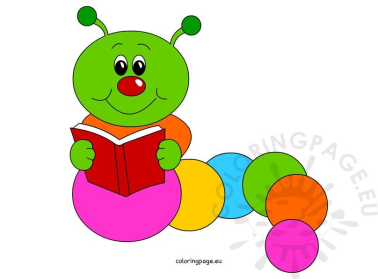 kem que   muõm móm
Nhím con vaø chim ri laø baïn thaân.
Ghép đôi !
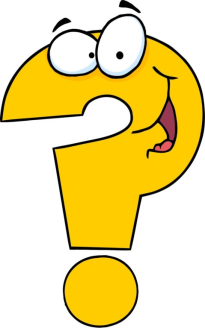 soá
phaûi
tay
hai
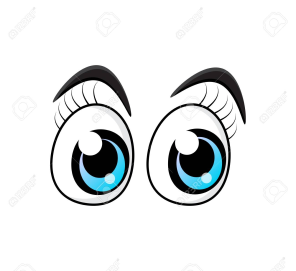 Haõy tìm 1 töø coù tieáng chöùa vaàn  um.